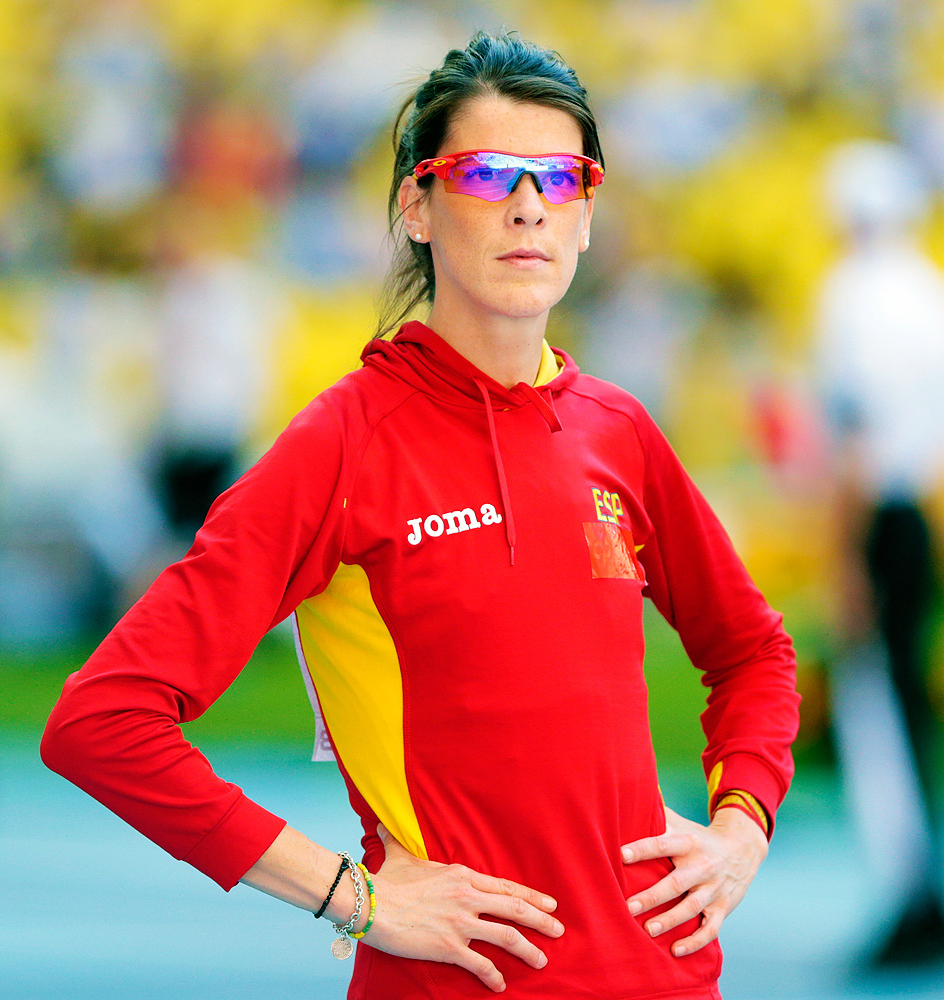 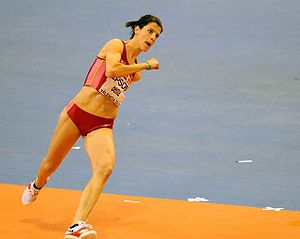 Ruth Beitia
Salto de Altura
http://www.marca.com/juegos-olimpicos.html
Saludos
Hola, me llamo Ruth Beitia
Mi nombre es Ruth Beitia
¿Cómo te llamas?
¿Cómo se llama Ud?
¿Cómo estás?
Mucho gusto
Hello, I’m called Ruth Beitia
My name is Ruth Beitia
How do you call yourself (informal)
How do you call yourself (formal)
How are you (informal)
Nice to meet you
¿Cuál es la fecha?
¿Cuándo es su evento?
Según el calendario, Ruth Beitia tiene su evento, salto de altura, domingo el 21 de agosto.  El evento empieza a la una y media de la tarde.
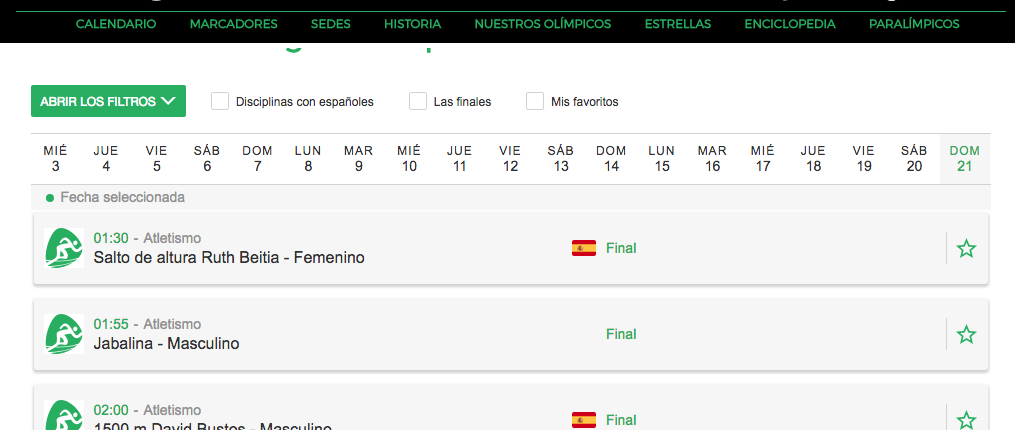 Otros recursos
¿Te gusta o no te gusta?
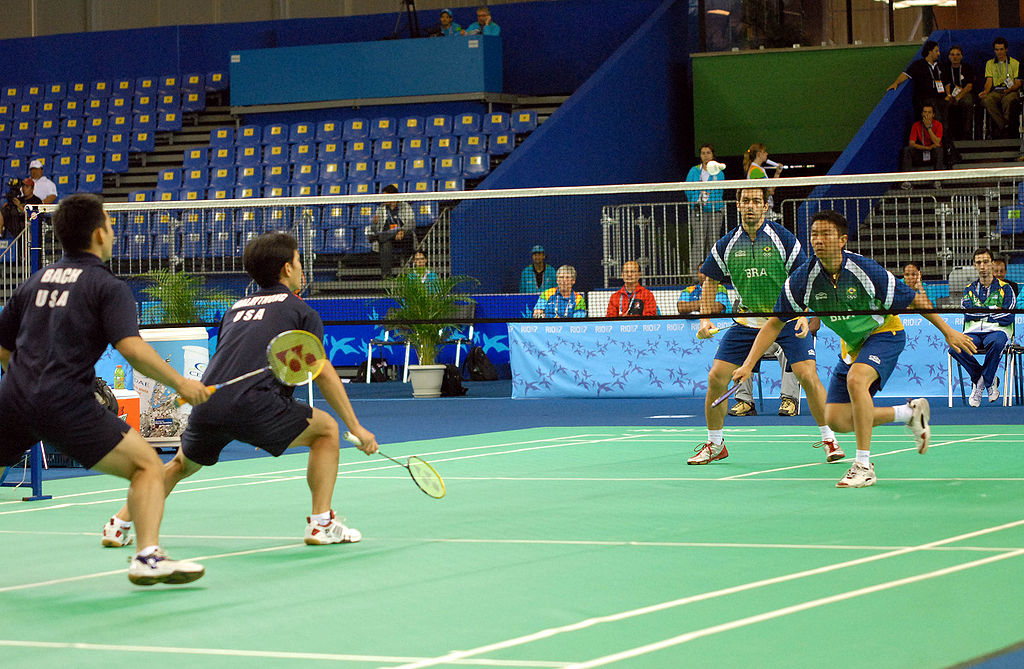 Bádminton
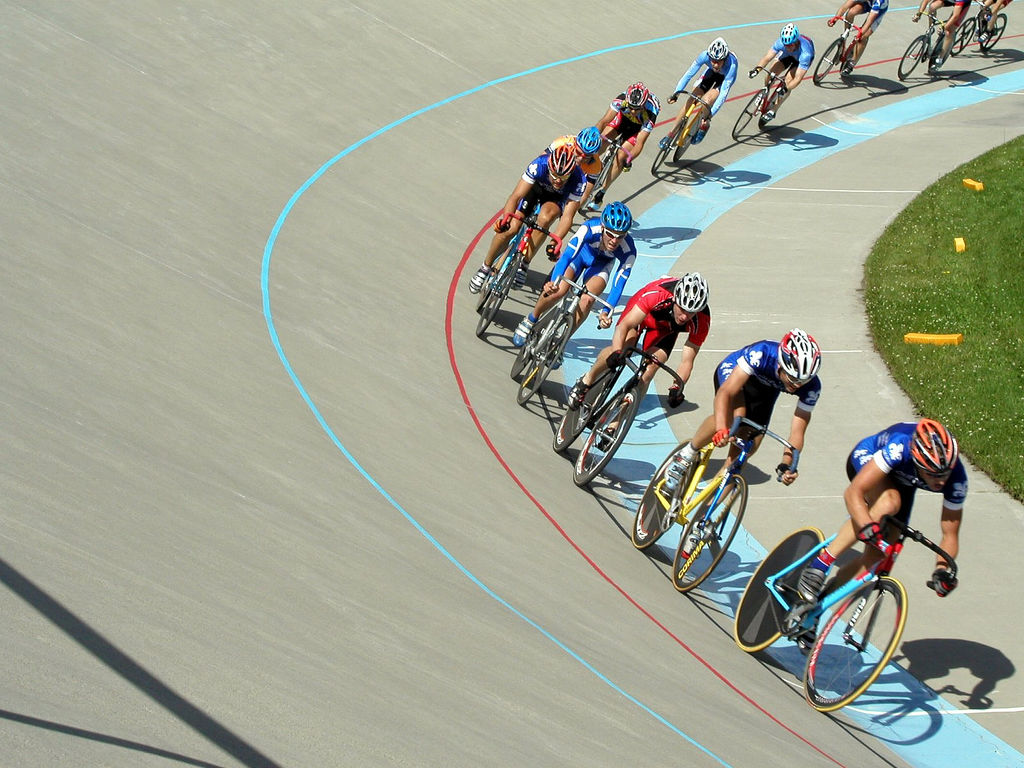 Ciclismo
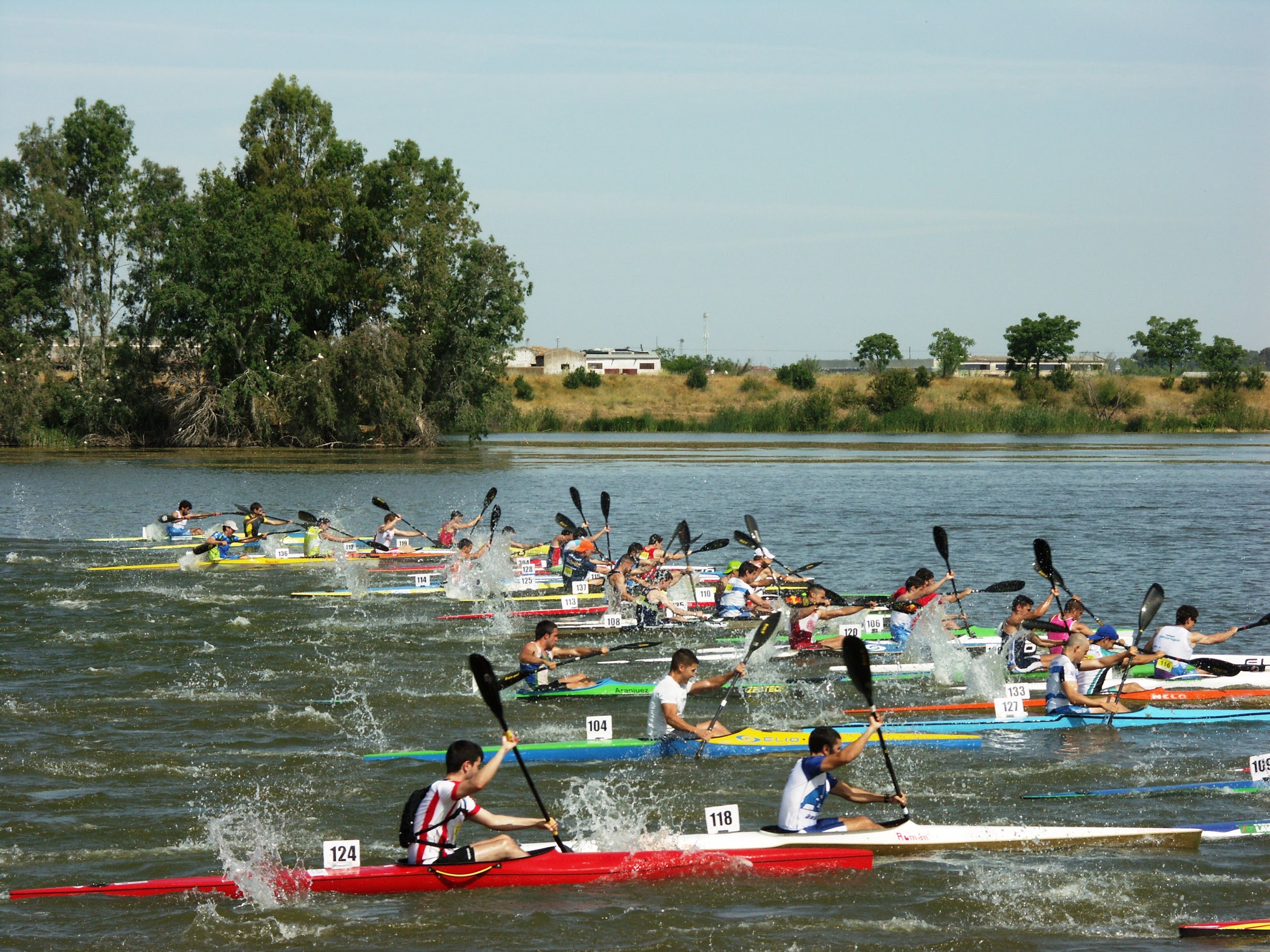 Piragüismo
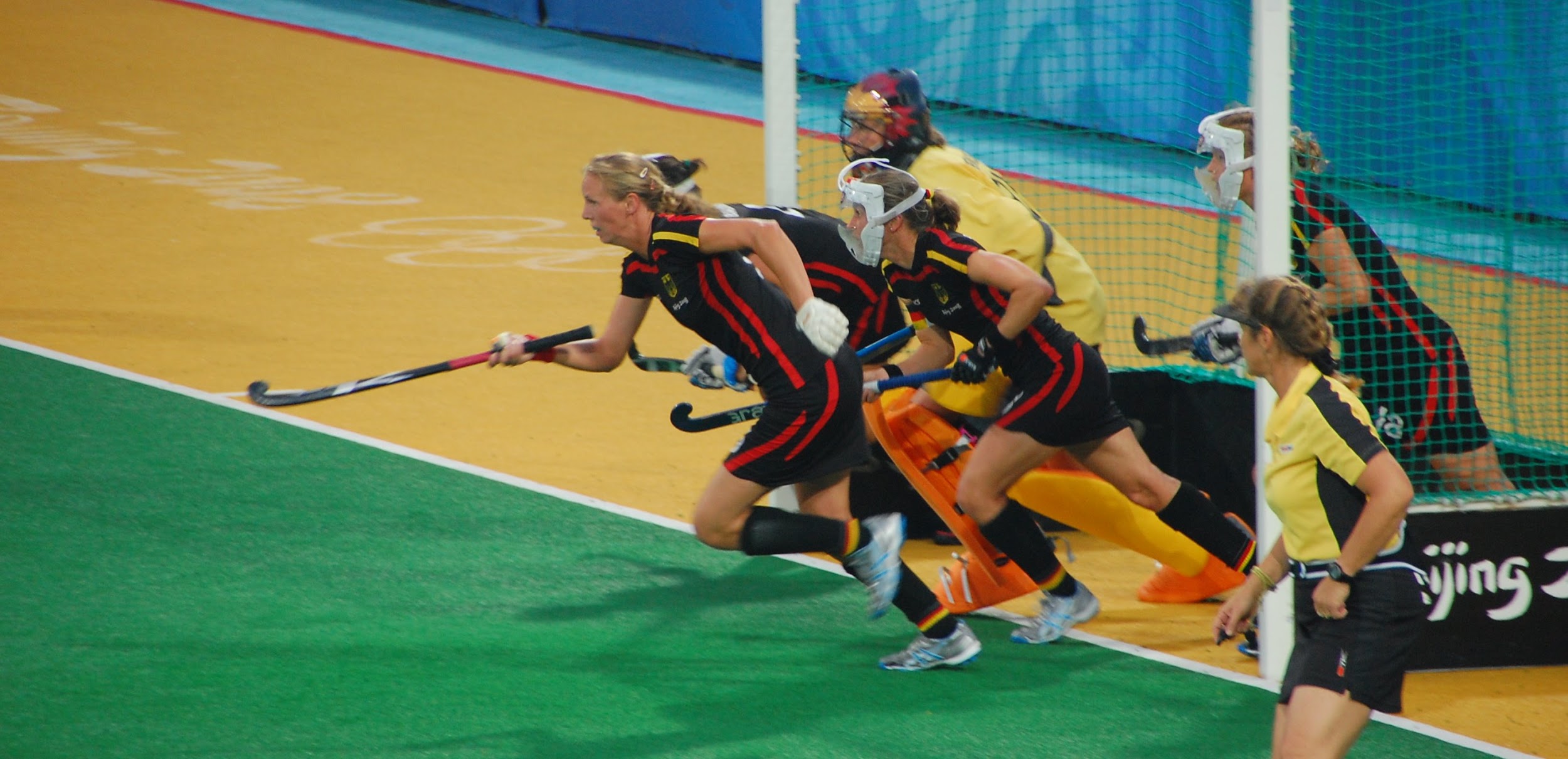 Hockey
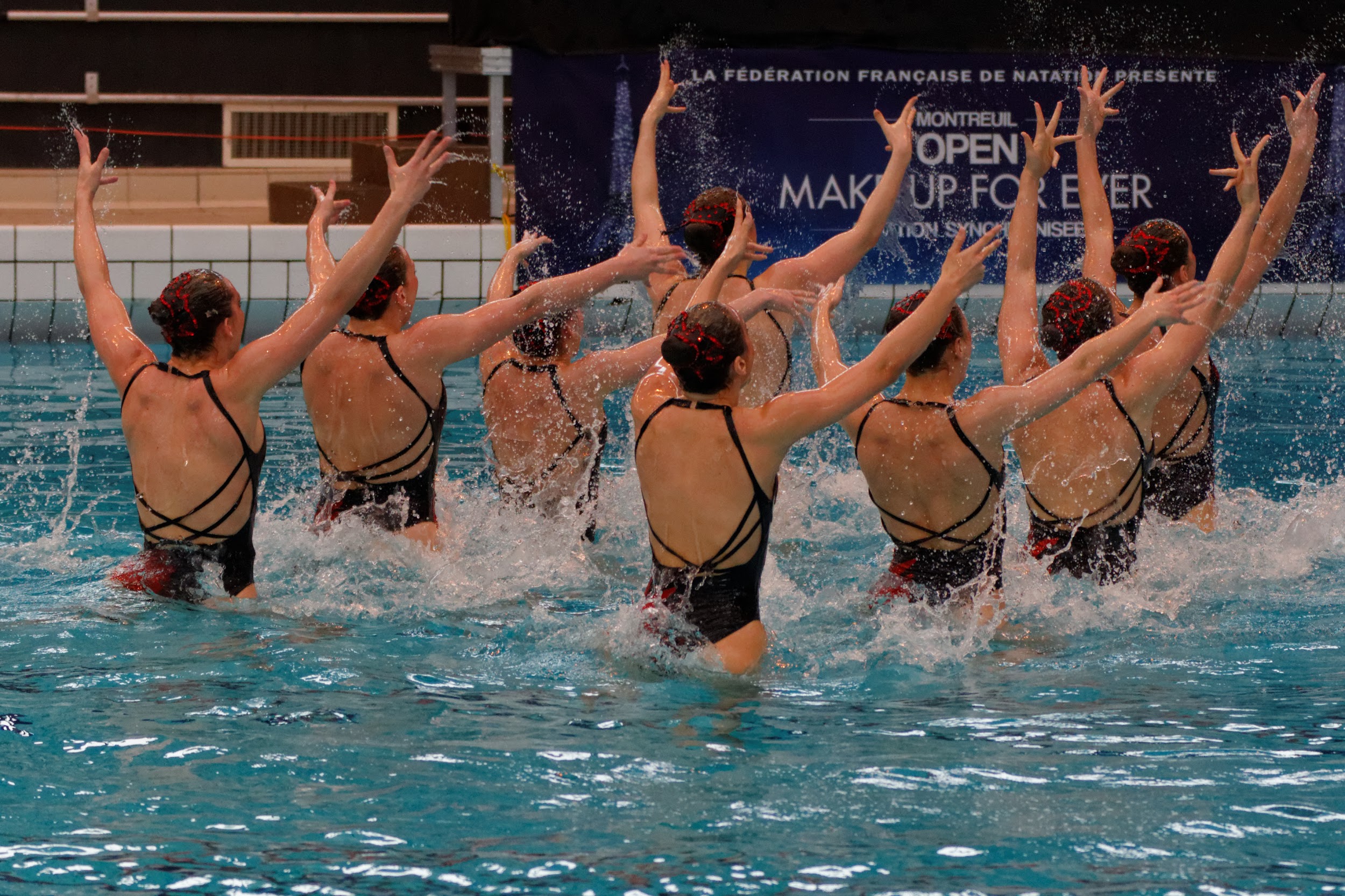 Natación Sincronizada